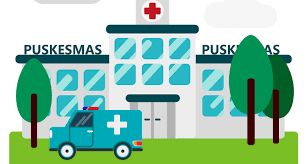 MODEL MANAJEMEN PUSKESMAS
Organisasi Manajemen dalam Pelayanan Kebidanan P14-15
Prodi Kebidanan UNS
[Speaker Notes: Links:

https://www.pexels.com/photo/top-view-photo-of-people-near-wooden-table-3183150/]
PERATURAN MENTERI KESEHATAN REPUBLIK INDONESIA NOMOR 44 TAHUN 2016 TENTANG 
PEDOMAN MANAJEMEN PUSKESMAS
[Speaker Notes: Links:

https://www.pexels.com/photo/photo-of-people-near-laptops-3184312/]
Kenapa Puskesmas dan Manajemen Puskesmas menjadi elemen penting
Tulang Punggung Pelayanan Preventif dan Promotif
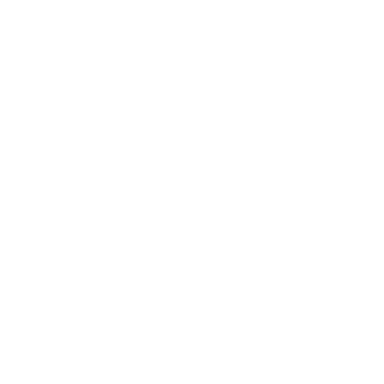 Manajemen diperlukan untuk menghasilkan kinerja yang efektif dan efisien
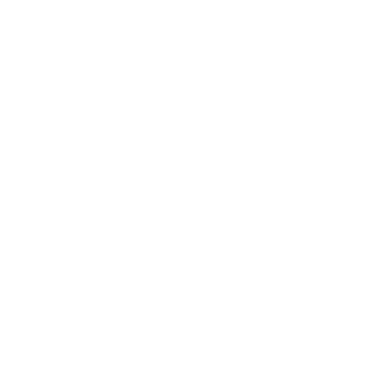 [Speaker Notes: Links:

https://www.pexels.com/photo/photo-of-person-using-laptop-3183145/]
Pedoman Manajemen Puskesmas
Menjadi acuan bagi Puskesmas  dalam :
Menyusun rencana
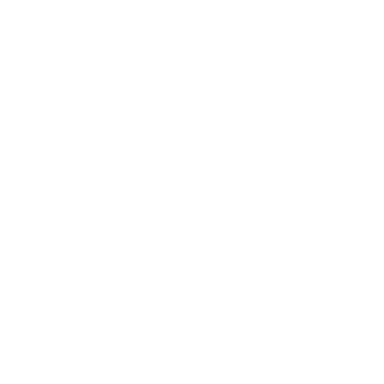 Menggerakan Pelaksanaan Upaya Kesehatan
Melaksanakan Pengawasan, Pengendalian dan Penilaian Kinerja PKM
Mengelola SD efektif efisien
Menerapkan pola kepemimpinan yang tepat
[Speaker Notes: Links:

https://www.pexels.com/photo/photo-of-people-holding-each-other-s-hands-3184436/]
BEBERAPA MANAJEMEN PUSKEMAS
Sesuai Permenkes No 44 thn 2016
Penggerakan partisipasi masyarakat
Sederhana
Forum komunikasi dipecah menjadi monitoring dan evaluasi
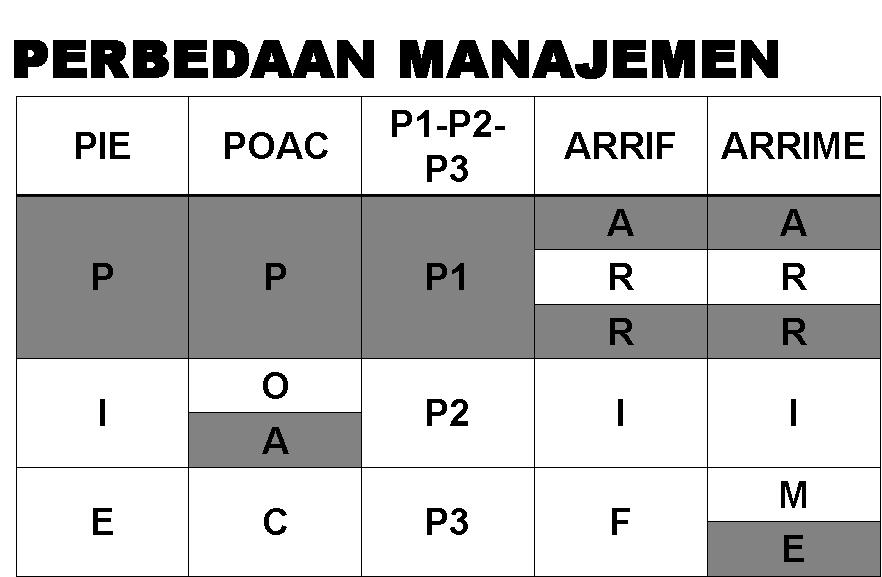 Pedoman Manajemen Puskesmas
P1
P2
P3
Pasal 2 Permenkes No 44 thn 2016 ttg Manajemen Puskesmas
[Speaker Notes: Links:

https://www.pexels.com/photo/photo-of-people-leaning-on-top-of-wooden-table-3183179/]
FLASHBACK Manajemen Puskesmas
Tujuan Organisasi Yang Efektif dan Efisien
perencanaan;
penggerakkan dan pelaksanaan;
pengawasan, pengendalian, dan penilaian kinerja; dan
dukungan dinas kesehatan kabupaten/kota dalam manajemen Puskesmas.
P1
P2
P3
SIKLUS P1 (PERENCANAAN)
P1 = Perencanaan
Disusun melalui proses mengenali masalah dengan data akurat
Tahapan Perencanaan 
Persiapan Tim
Pembentukan tim 
Pehamanan terkait rencama 5 tahunan DKK, SPM tgk kab/ kota, target spesifik daerah, pedoman umum PIS/PK dan penguatan manajemen PKM melalui pendekatan keluarga 
Analisis Situasi 
Memperoleh data mengenai keadaan dan identifikasi masalah kesehatan yang dihadapi d PKM 
Data kinerja PKM, Survey Mawas Diri
 Masyrakat mengenali masalah dan potensi yang ada pada dirinya
Perencanaan (Lanjutan)
Tahapan Perencanaan  (lanjutan)
Perumusan Masalah  kesenjangan antara harapan dan kenyataan
Identifikasi Masalah 
Urutan Prioritas masalah (USG)
 Mencari akar masalah  fishbone
Cara pemecahan masalah
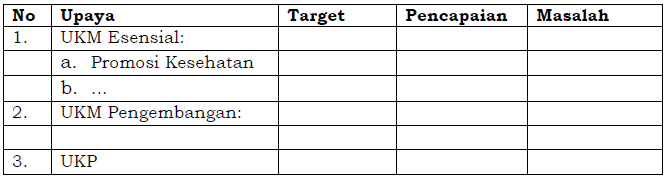 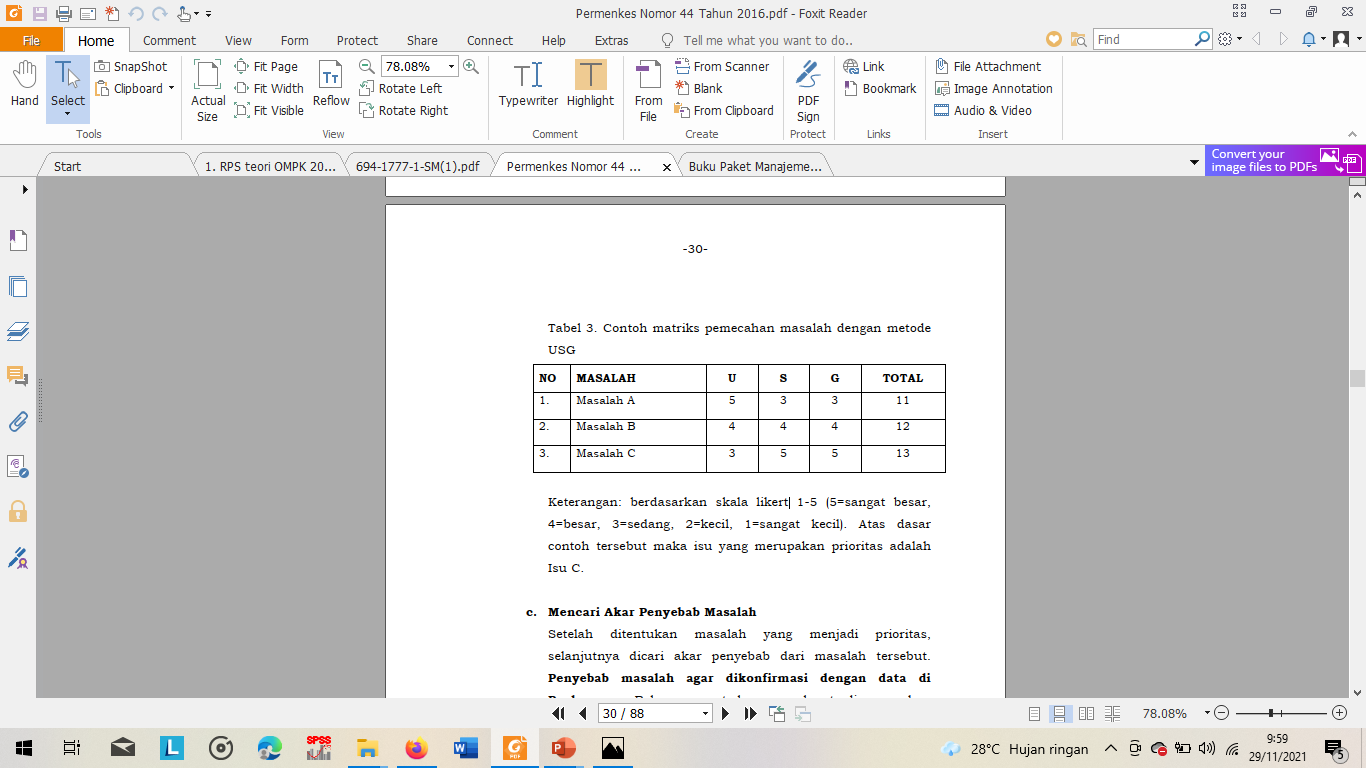 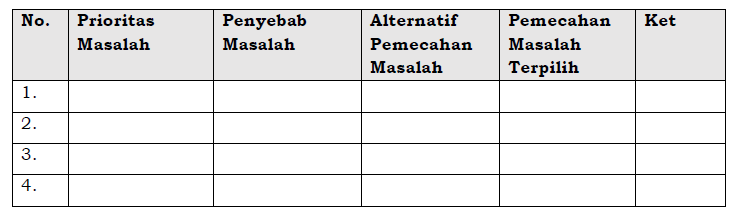 4. Penyusunan Rencana Usulan Kegiatan dan Rencana Pelaksanaan Kegiatan
SIKLUS P1 (PERENCANAAN)
P2 = PENGGERAKAN DAN PELAKSANAAN
Lanjutan dari RPK (Rencana Pelaksanaan Kegiatan)
Implementasi P2 : rapat dinas, pengarahan saat apel pegawai, pelaksanaan kegiatan dari setiap program sesuai penjadwalan pada RPK bulanan, maupun dilakukan melalui forum yang dibentuk khusus untuk itu  MINI LOKAKARYA (MINLOK)
Mini lokakarya terdiri dari mini loka karya bulanan, tribulanan
MINI LOKAKARYA (MINLOK)
P3 = PENGAWASAN, PENGENDALIAN, DAN PENILAIAN KINERJA
P3  menilai faktor penghambat pencapaian target output kemudian segera melakukan penyesuaian perencanaan selanjutnya. 
Minilokakarya juga bisa menjadi tahapan P3
P3 = PENGAWASAN, PENGENDALIAN (lanjutan)
Pengawasan mencakup aspek administratif, sumber daya, pencapaian kinerja program, dan teknis pelayanan. 
Apabila ditemukan adanya ketidaksesuaian baik terhadap rencana, standar, peraturan perundangan maupun berbagai kewajiban yang berlaku perlu dilakukan pembinaan sesuai dengan ketentuan yang berlaku.
Pengawasan dilakukan melalui kegiatan supervisi yang dapat dilakukan secara terjadwal atau sewaktu waktu. 
Pengendalian adalah serangkaian aktivitas untuk menjamin kesesuaian pelaksanaan kegiatan dengan rencana dan target yang telah ditetapkan. 
Jika terdapat ketidaksesuaian maka dilakukan upaya perbaikan (corrective action)
TUJUAN PENGAWASAN dan PENGENDALIAN (lanjutan)
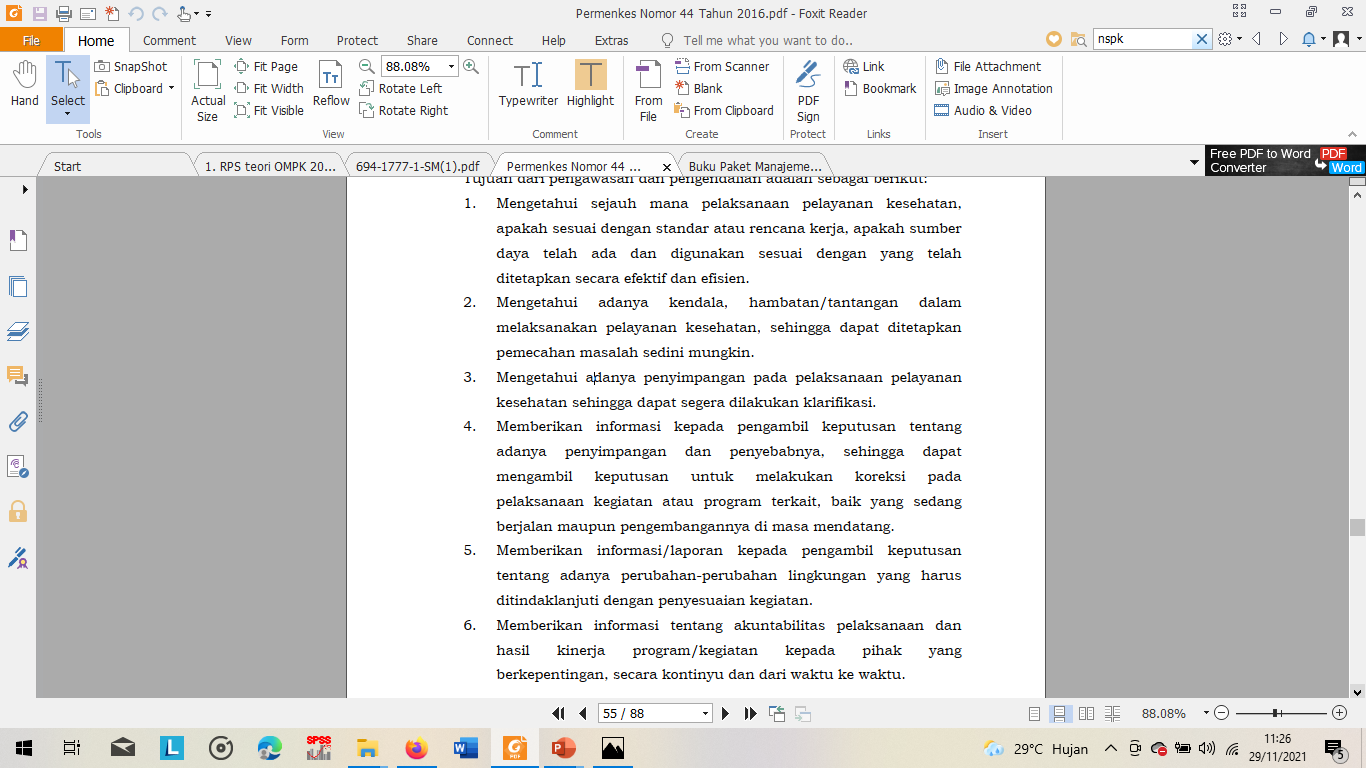 PENILAIAN KINERJA PUSKESMAS
Suatu proses yang obyektif dan sistematis dalam mengumpulkan, menganalisis dan menggunakan informasi untuk menentukan seberapa efektif dan efisien pelayanan puskesmas disediakan, serta sasaran yang dicapai sebagai penilaian hasil kerja/prestasi puskesmas
[Speaker Notes: Links:

https://www.pexels.com/photo/photo-of-people-walking-on-hallway-3182811/]
TUJUAN PENILAIAN KINERJA PUSKESMAS
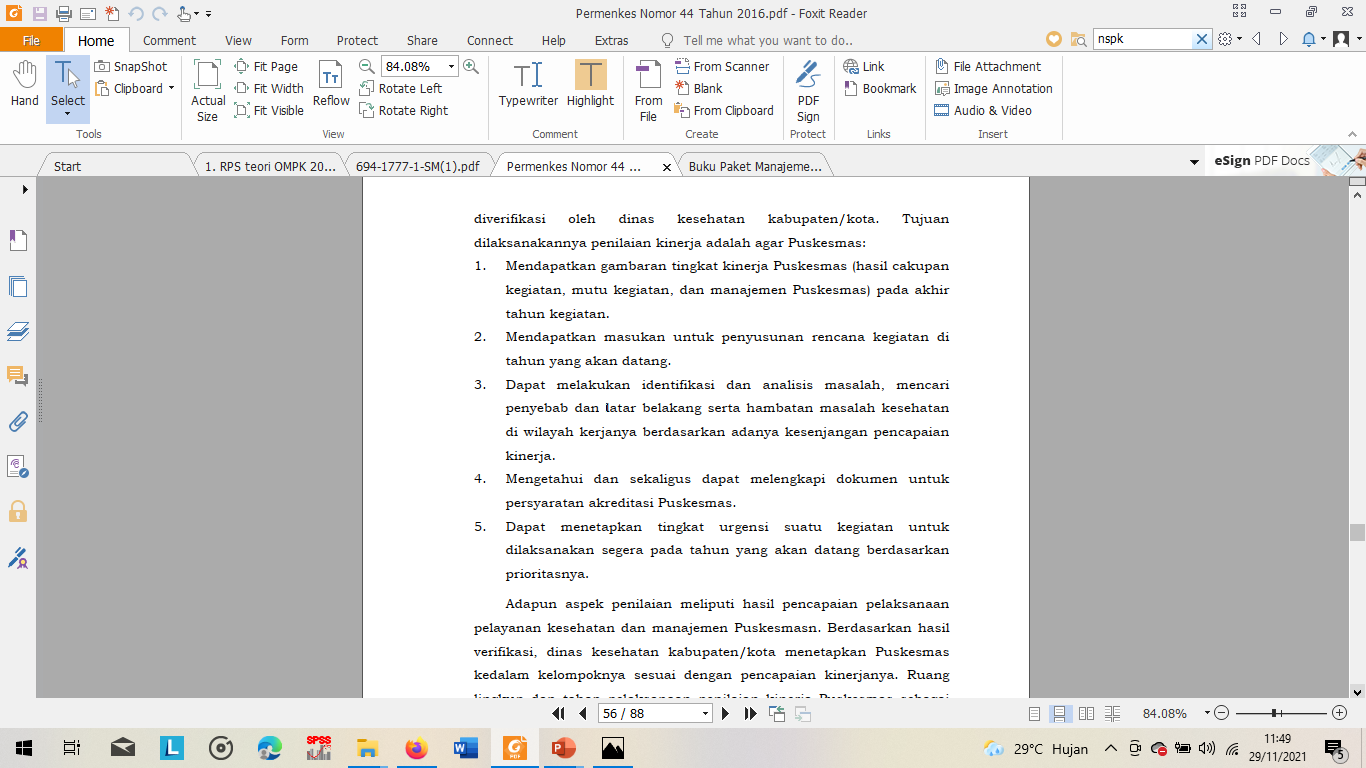 Ruang Lingkup Penilaian Kinerja Puskesmas
Title Here
[Speaker Notes: Links:

https://www.pexels.com/photo/photo-of-people-near-computers-3183159/]
Kriterian PenilaianPuskesmas
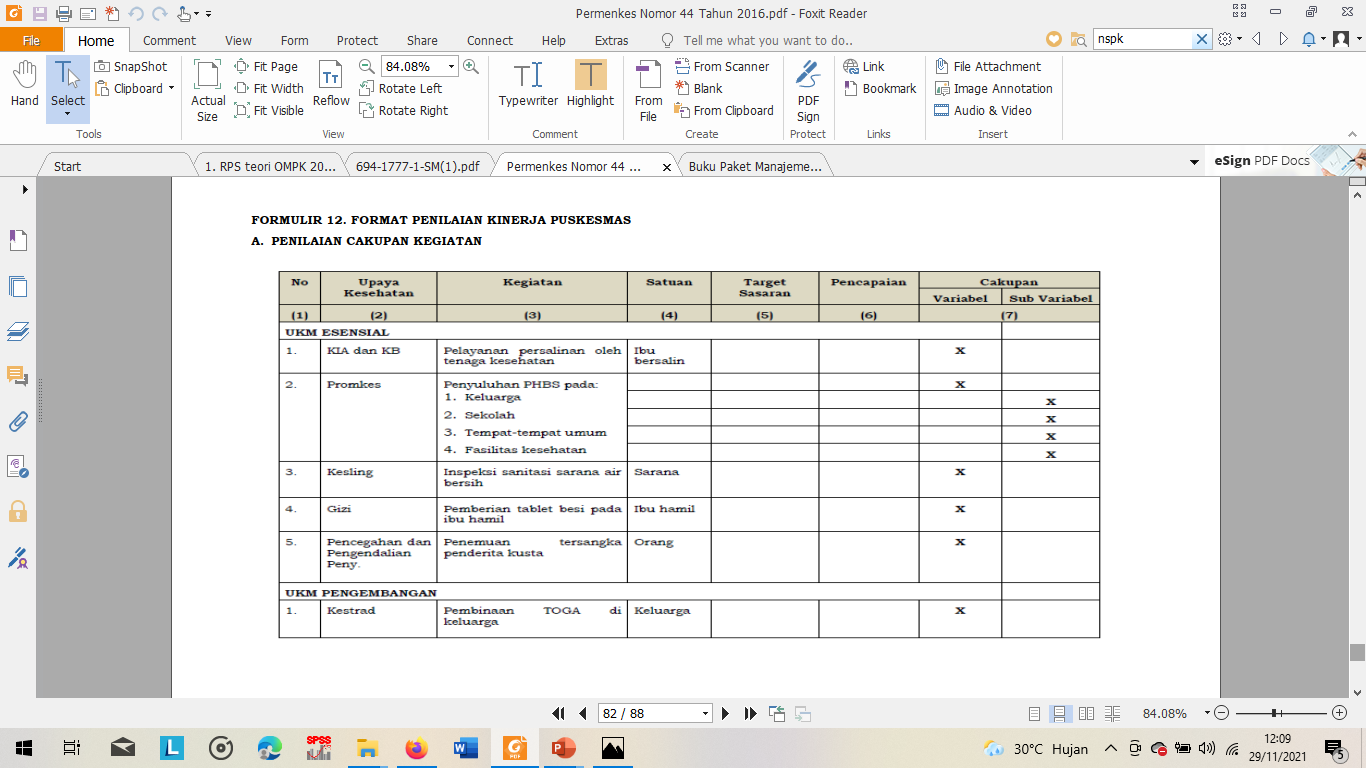 Tabel 1. Tahapan kegiatan siklus manajemen Puskesmas 
(contoh untuk siklus tahun 2015, 2016, dan 2017) 

Buka Permenkes 44 tahun 2016 agar lbh paham implementasi P1-P3
THANK YOU!
[Speaker Notes: Links:

https://www.pexels.com/photo/top-view-photo-of-people-near-wooden-table-3183150/]